Art of the Week
Study Guide 
&
Test Images 
2018-2019
Semester 1
MIDTERM EXAM
Study Guide
Study Guide
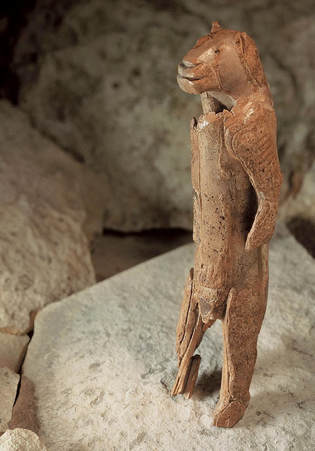 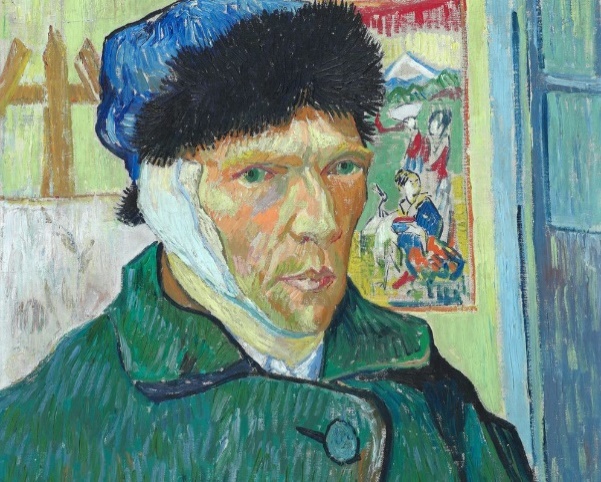 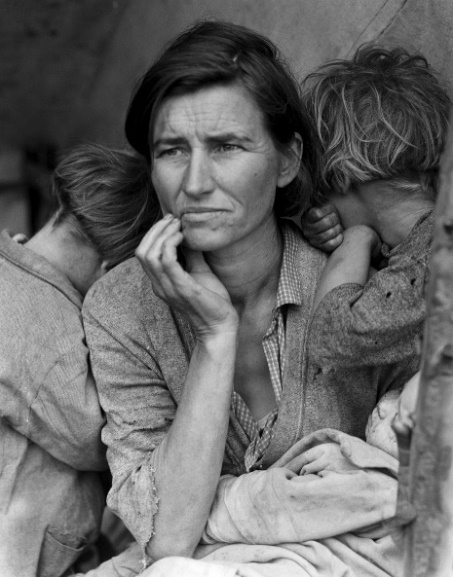 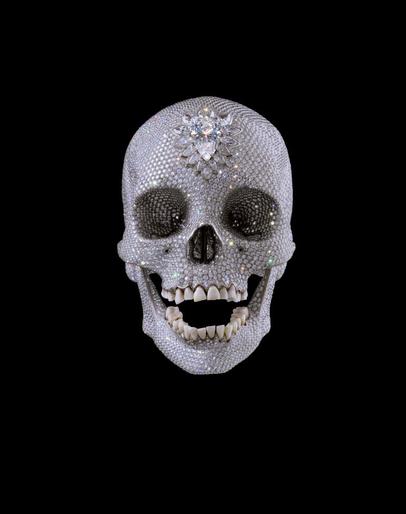 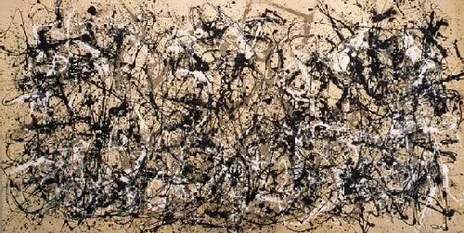 5
4
1
2
3
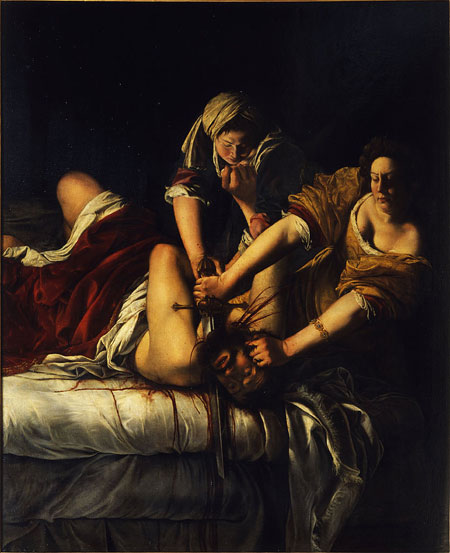 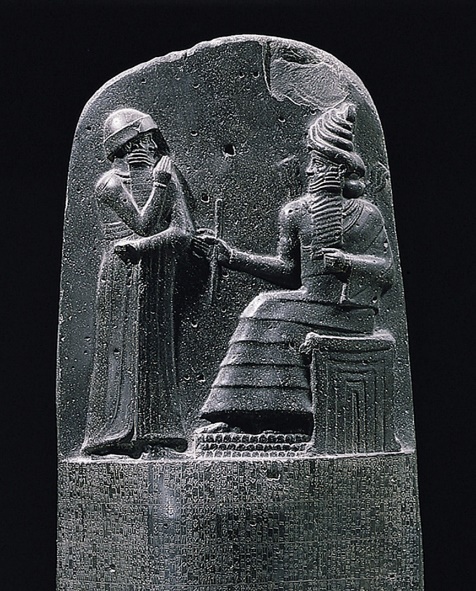 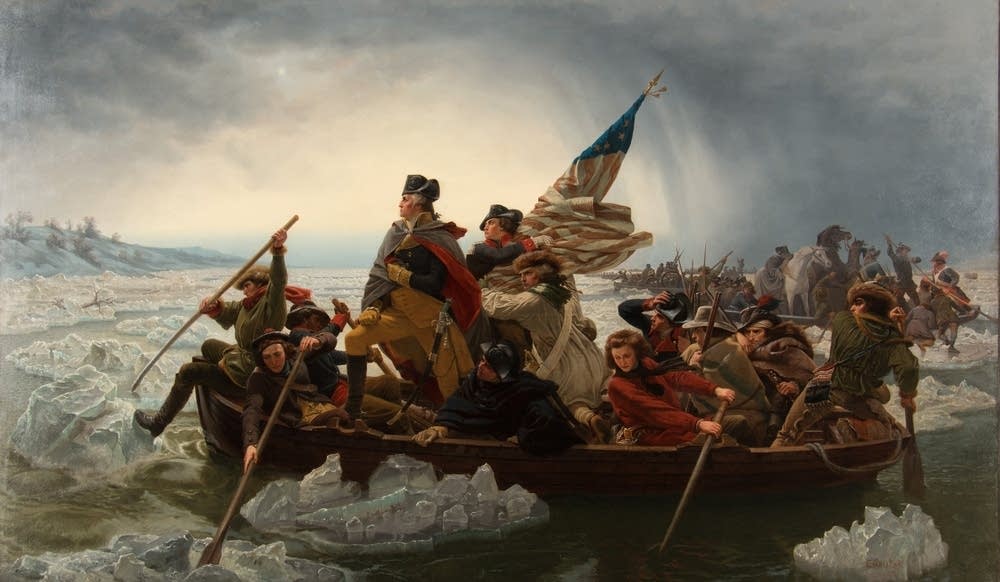 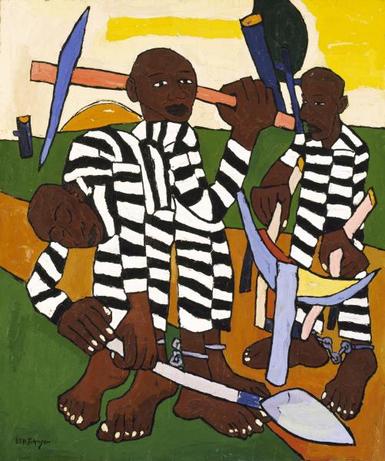 9
7
6
8
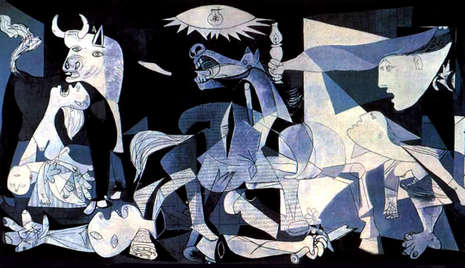 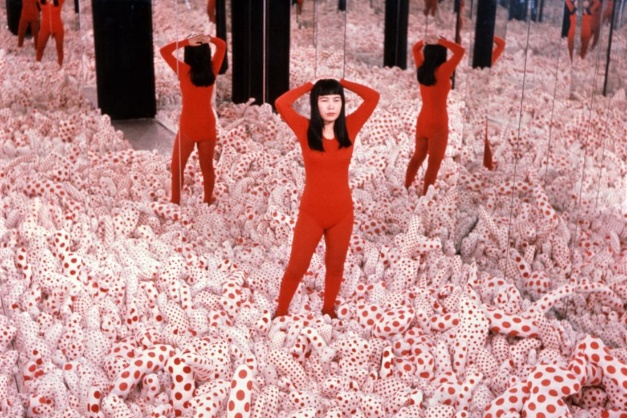 10
11
Semester 2
FINAL Exam
5
2
4
1
3
9
7
6
8
11
10
12
13
14
15
16